Academie Bornem
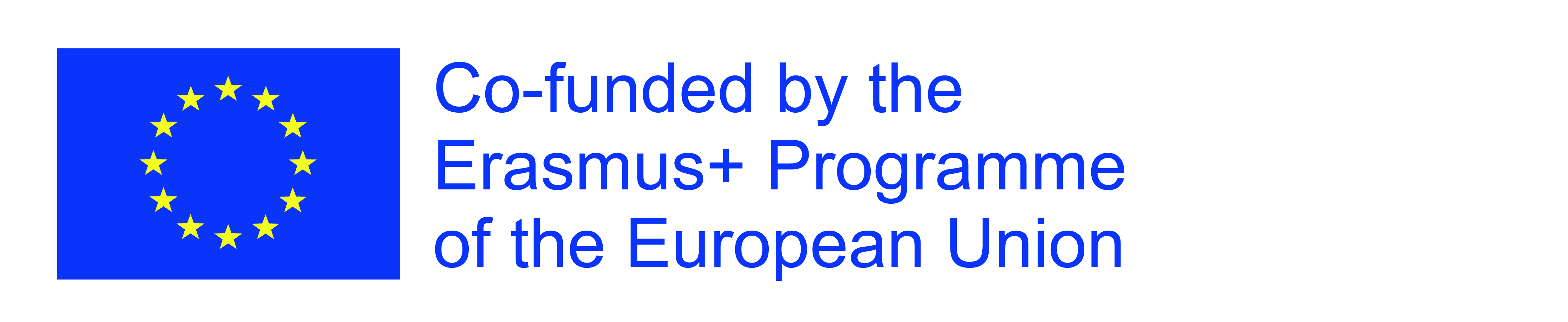 17 februari 2023
Agenda
Position of the Academy in Education
Goals
Finance
Structure
Various
Questions?
2
Position of the Academie
The organizing power is responsible for:
Infrastructure
Appoint staff
Educational program

Supervision of the Academy is done by:
Verification (2x/schoolyear)
Inspection (on average every 2 to 3 years)

Support for Urban and Municipal Academies:
OVSG (= Educational Association for Cities and Municipalities). They provide legal and pedagogical support.
Goals
The decree on part-time art education (2018) stipulates that part-time art education develops the artistic aptitude and competences of the students by practicing, creating, experiencing and contemplating art so that they can be encouraged to practice or experience art in their spare time or as employment or as a foundation to higher art education.
An academy carries out the following assignments
Organizing artistic education for a wide audience
Guiding students in their choices during their course of the learning path so that they acquire independence in their artistic development
Assess and certify acquired competences

New decree also offers the possibility to collaborate with compulsory education, to offer particular learning paths, to expand the range, to work in a modular way, to work with guest professors, to offer custom made learning activities.
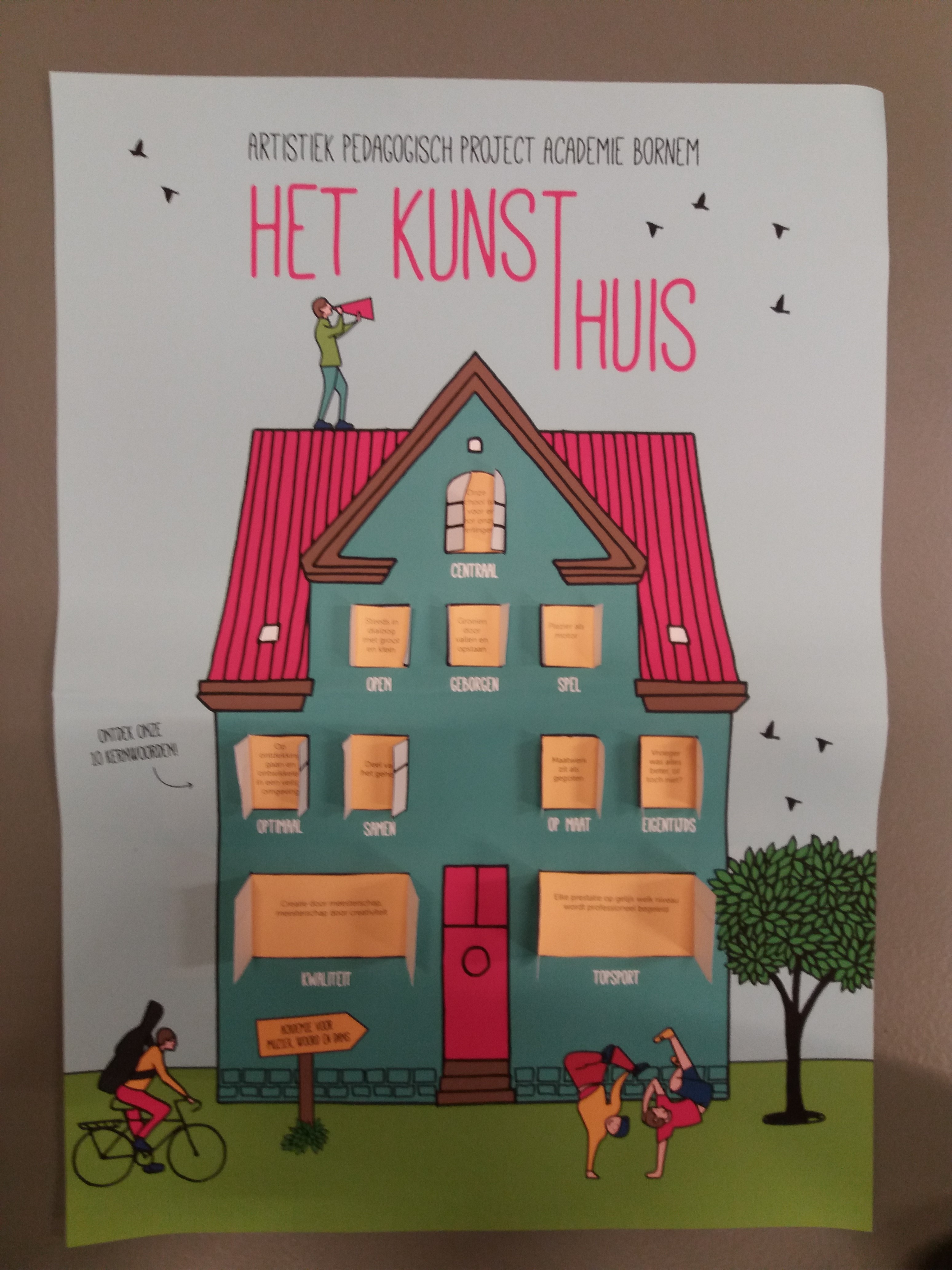 Finance
Financial support from the government:
Full teacher’s wage costs
Limited wage cost administrative employees
Limited budget for resources 


Financial support from the municipality:
Infrastructure
Limited wage cost teachers
Main part of wage cost administrative employees 
Big budget for resources


What’s the costs for a student?
Youth (6-18j): 74€
Youth (18-24j): 145€
Adults (+24j): 343€
Structure
See website: Academie Bornem
Various
Pedagogical comfort
Rental instruments
New courses
	DJ 
	Hiphop/Breakdance
	Custom made music course
Questions?
17
Thank you!